Meie tuleviku õpetajad
Kristi Klaasmägi
20.10.2023
“..kas piisab, kui õpilased teavad fakte, kuid kõrgemat järku mõtlemisoskused neil puuduvad?”
[Speaker Notes: Väga oluline küsimus, millest algab õpetajatele ja abiõpetajatele vajalike oskuste ja teadmiste arutelu.]
Õpetajate arv Eestis
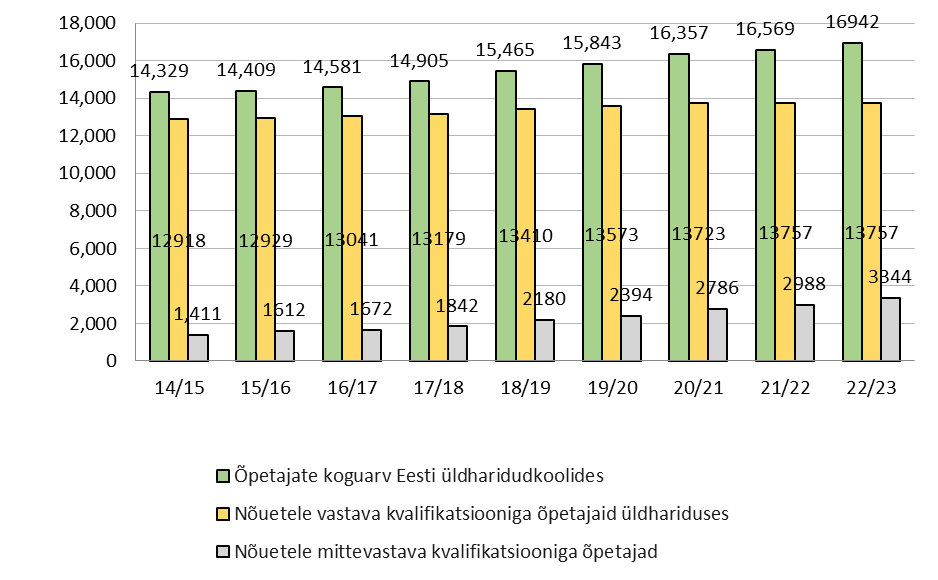 Õpetajate arv Harjumaal (sh. Tallinn)
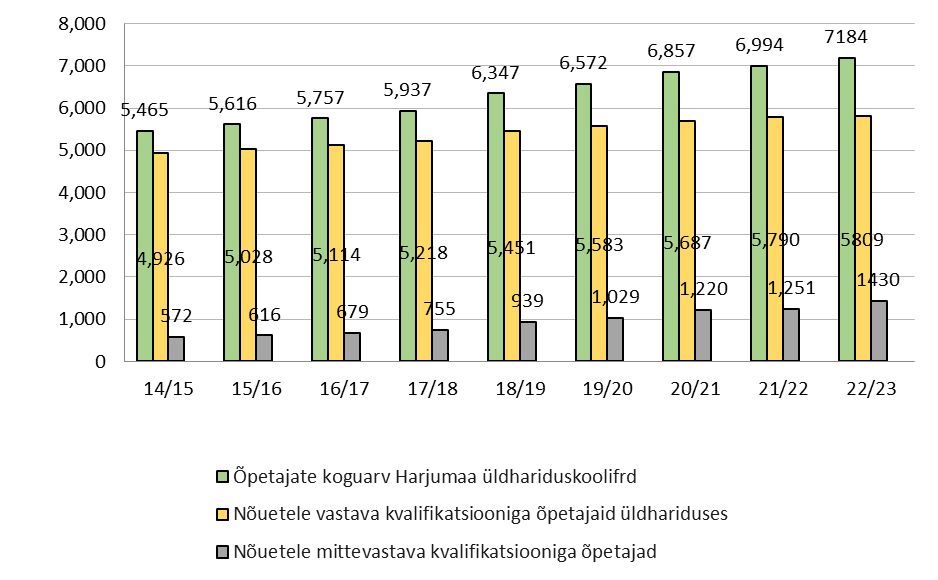 Rahvusvaheline õpetamise ja õppimise uuring TALIS (2018):
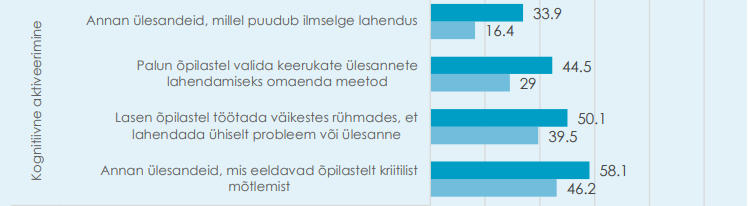 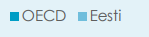 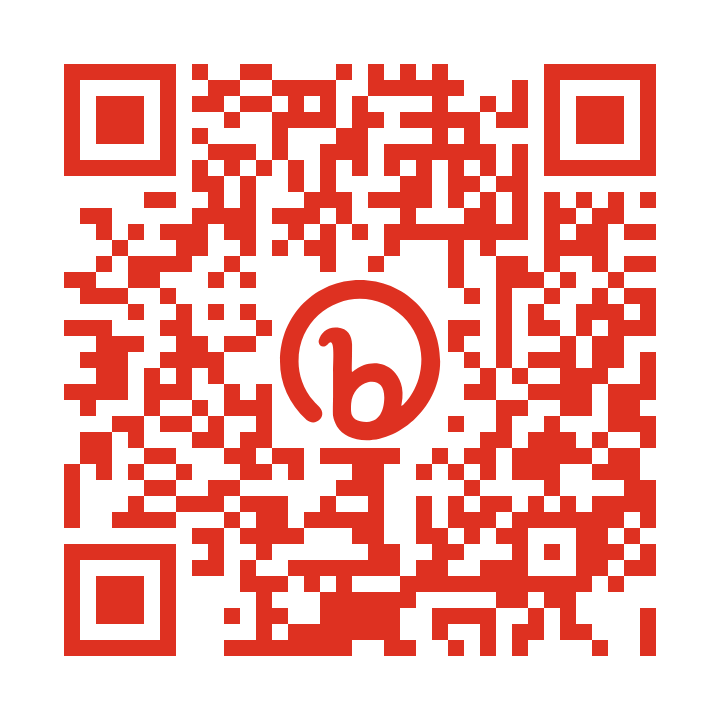 ERIALASED TEADMISED
AINEDIDAKTILISED TEADMISED JA OSKUSED
PEDAGOOGILISED TEADMISED JA OSKUSED
Õpetaja vajab õppimiseks aega:
Õpetajakoolituse MA õppekava = 120 EAP

1 EAP = 26 tundi tööd üliõpilase õppetööd

2 päeva nädalas õppimiseks, 10 kuud aastas = 80 päeva

päevas 8 tundi õppetööd * 80 päeva = 640 tundi õppetööd aastas

640 / 26 = 25 EAP
Mida ülikoolid täna teevad:
Nõuete leevendamine aineõpetaja magistriõppesse astumisel - täiendav võimalus erialaste teadmiste omandamiseks.
Osakoormusega õppe soodustamine.
Õppimine sessioonõppes.
Õppekohtade suurendamine HTM täiendava rahastuse toel.

PLAANIS:
Mikrokraadid ehk täiendkoolitus paindlikuma õppe tagamiseks.
Õpetajaks kujunemise kolm etappi:
Õpetajaks kujunemine töökohal
03
Teadmised ja oskused enne õpetajaks õppima / õpetajana tööle asumist
02
01
Õpetajakoolituse panus õpetaja arengusse
2021-2022. õppeaastal lahkus töölt 
30% 40–59-aastastest õpetajatest.
Arenguseire Keskuse raport
8. september 2023
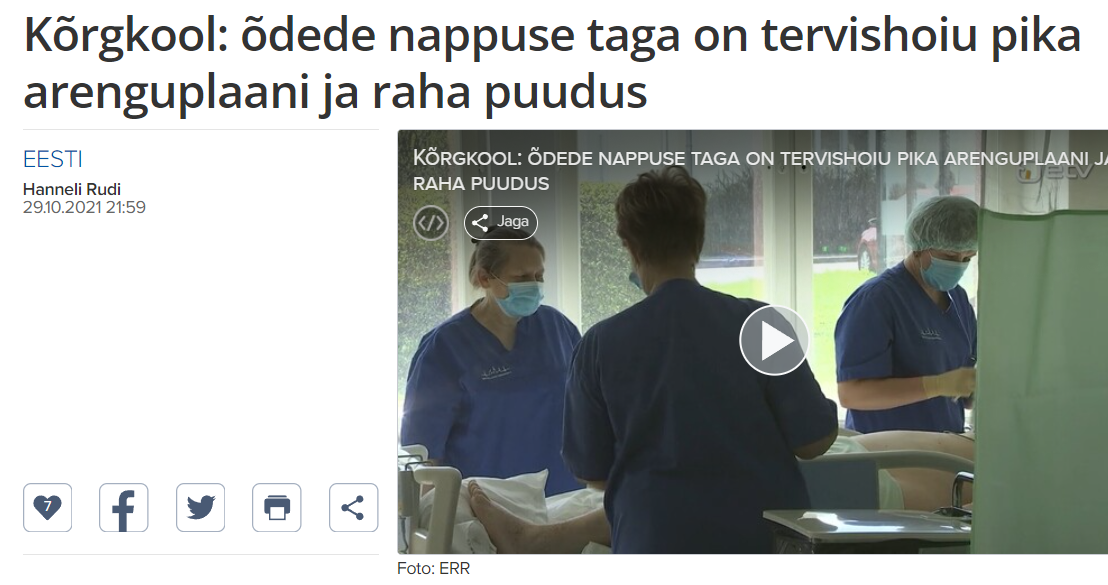 “..erinevate arvutuste järgi on Eestis puudu 2000 kuni 4000 õde..”
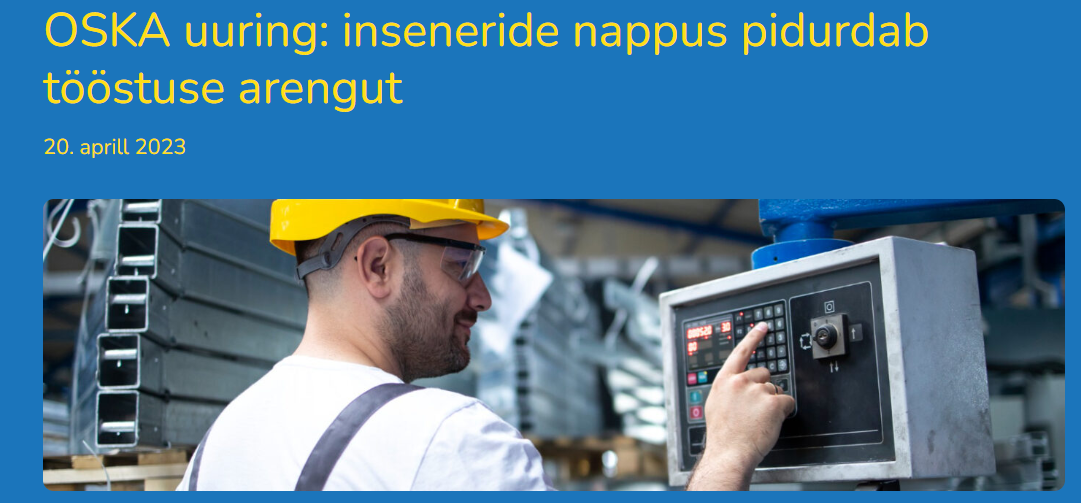 “Lähikümnendil jääb puudu ⅔ inseneridest..”
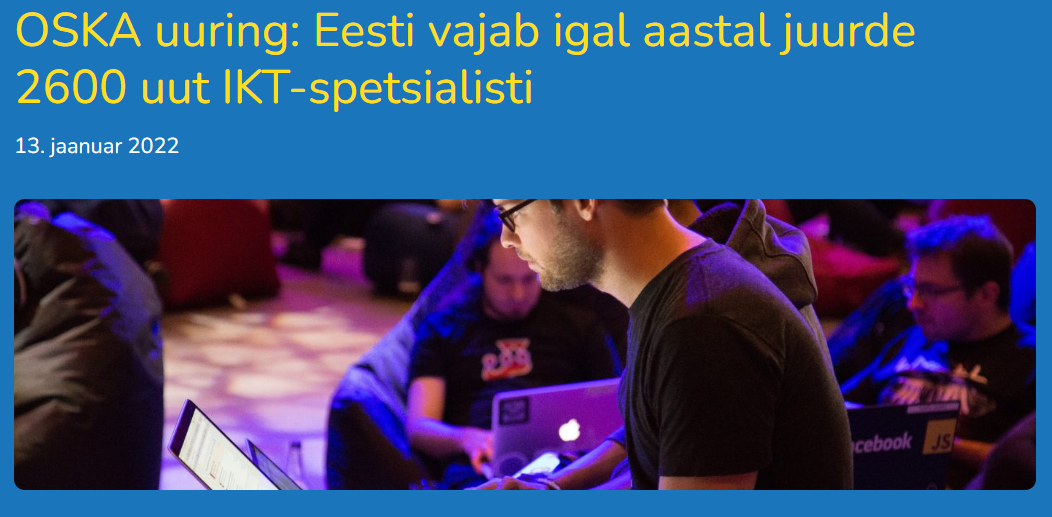 “..IKT sektor ja kõik teised majandussektorid kokku vajavad igal aastal vähemalt 2600 uut IKT spetsialisti.”
Meie tuleviku õpetajatest suurem osa töötab juba koolis.
[Speaker Notes: mida nemad teavad ja oskavad, määrab ära mida meie järgmine põlvkond teab ja oskab.]